,
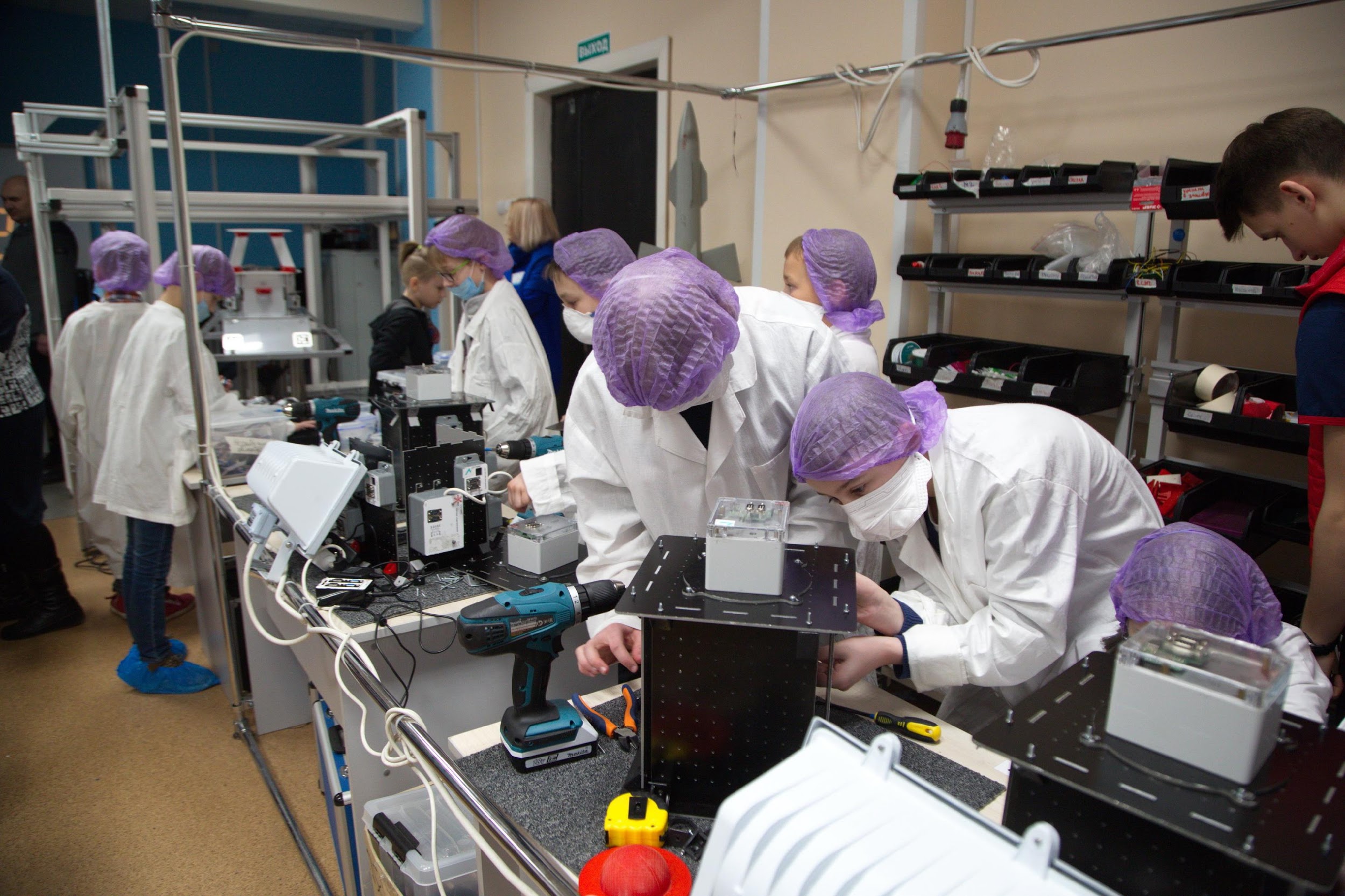 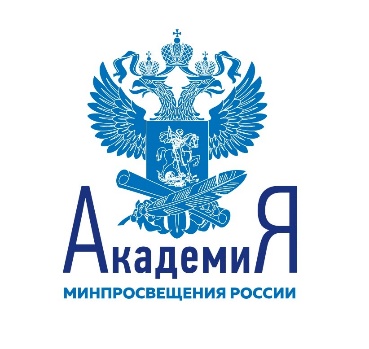 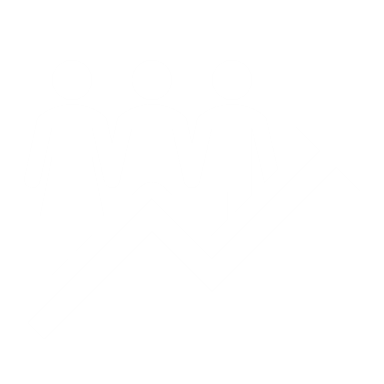 ШКОЛА НОВЫХ ТЕХНОЛОГИЙ
О программе ДПО «Организация учебной деятельности обучающихся в условиях обогащения инфраструктуры и интеграции ресурсов с образовательной экосистемой города»
Суханова Ольга Николаевна
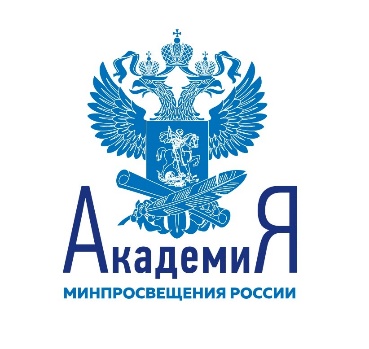 ОБЩАЯ ИНФОРМАЦИЯ
36
часов
Объем программы:
«Организация учебной деятельности обучающихся в условиях обогащения инфраструктуры и интеграции ресурсов с образовательной экосистемой города»
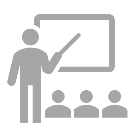 Формат: заочно с применением дистанционных образовательных технологий – онлайн-курс на платформе ФГАОУ ДПО «Академия Минпросвещения России»
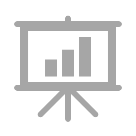 Видеолекции, вебинары, дополнительные материалы, чек-листы, вопросы для самопроверки
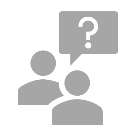 Обратная связь: форум, вебинары
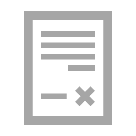 Выдается удостоверение
ЦЕЛЕВАЯ АУДИТОРИЯ
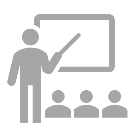 ОБЯЗАТЕЛЬНО:

ВСЕ учителя физики, химии, биологии, информатики
Учителя других предметов, заявленные в потребности школы на независимую предметную (метапредметную) диагностику
Не менее одного заместителя директора 
Не менее одного тьютора от региона (сотрудник ЦНППМ (сотрудник ИРО, если ЦНППМ не создан))


ПО ЖЕЛАНИЮ:

Директор школы
Заместители директора
Учителя-предметники (но не более 10 человек от школы), преподающие в 5-9, 10-11 классах
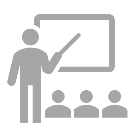 СРОКИ ОБУЧЕНИЯ: 10 марта – 31 марта
ВСЕ
10 марта – 16 марта. Старт обучения. Инвариантный модуль
Установочный вебинар
Модуль 1 «Приоритетные направления государственной образовательной политики»
Промежуточное тестирование по Модулю 1
УЧИТЕЛЯ
РУКОВОДИТЕЛИ
17 марта – 26 марта. Вариативный модуль
Установочный вебинар
Модуль 2 «Внедрение новых образовательных технологий»
17 марта – 26 марта. Вариативный модуль
Установочный вебинар
Модуль 2 «Планирование и управление процессом организации обучения»
Промежуточное тестирование по Модулю 2
Промежуточное тестирование по Модулю 2
Практическое задание (команда школы)
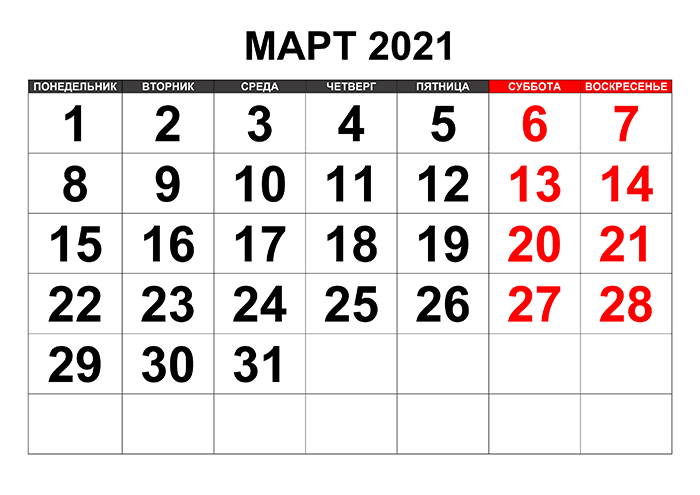 29 марта «Конференция Школ новых технологий»
30-31 марта. Итоговое тестирование по курсу